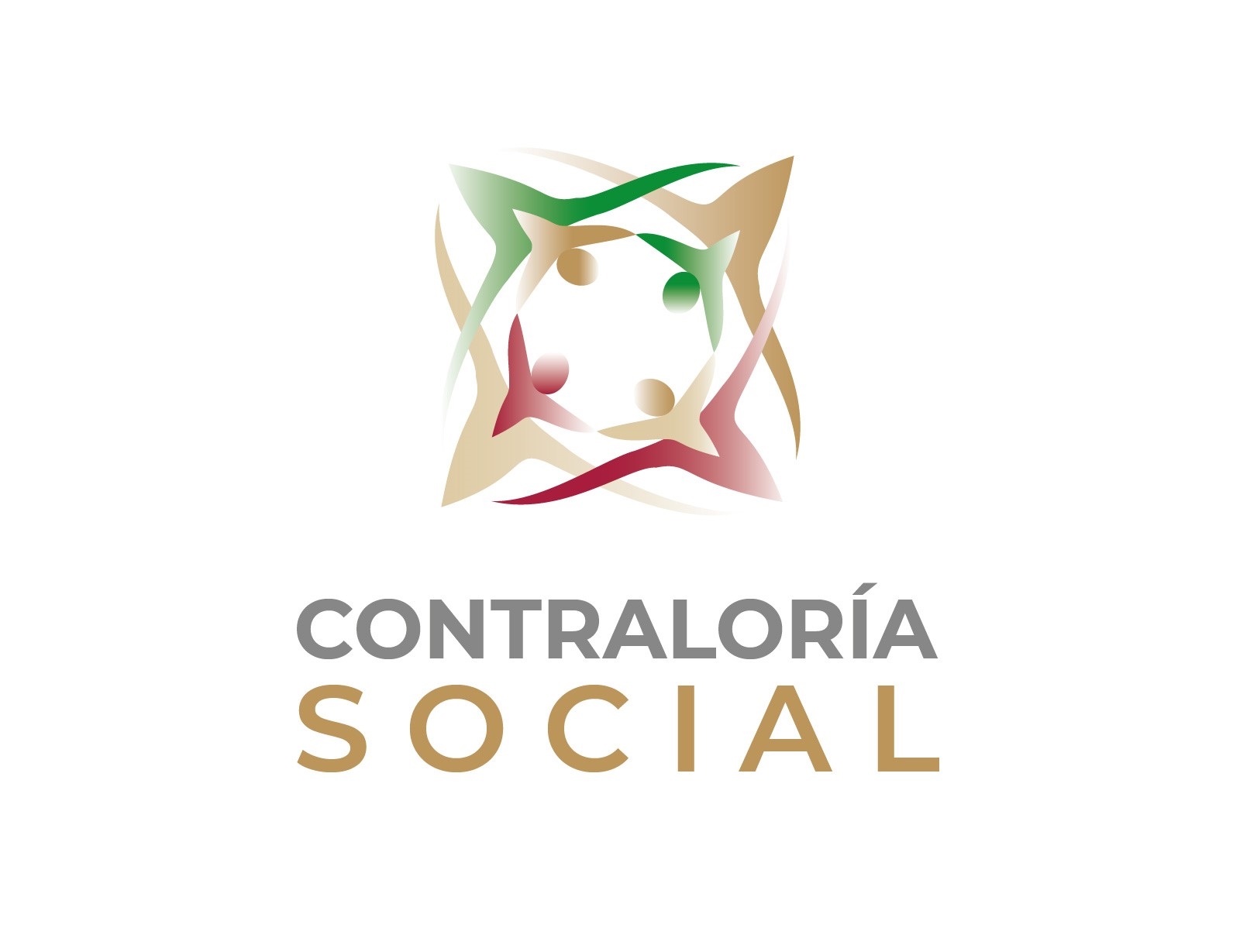 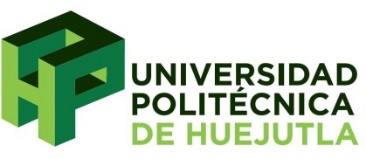 2

































































+
Contraloría Social 2020 en el marco del Programa de Fortalecimiento de la Calidad Educativa (PFCE) 2019
1
Agregar un pie de página
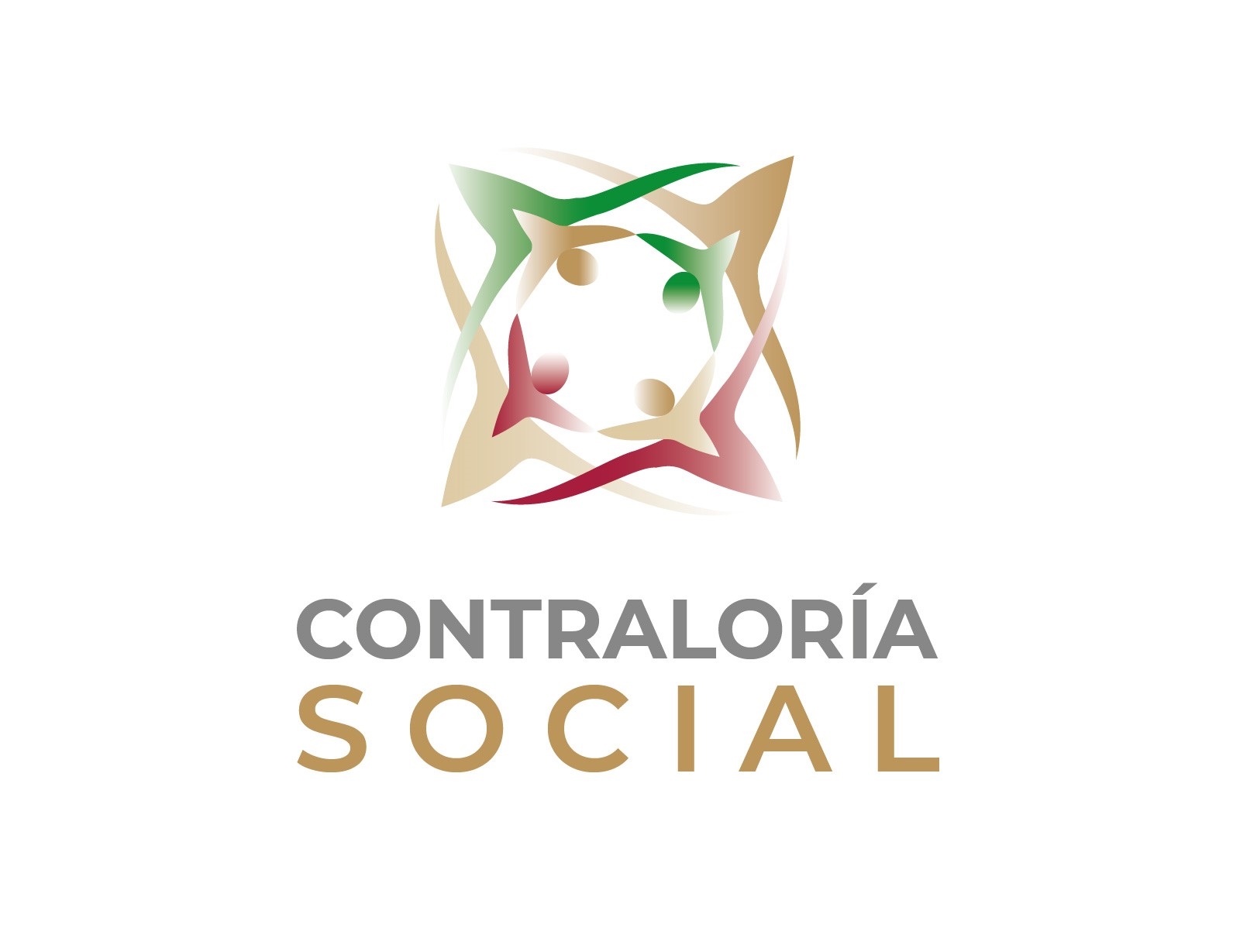 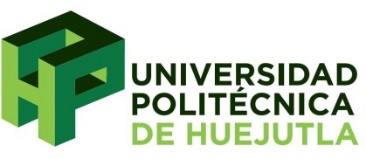 ¿Qué es?
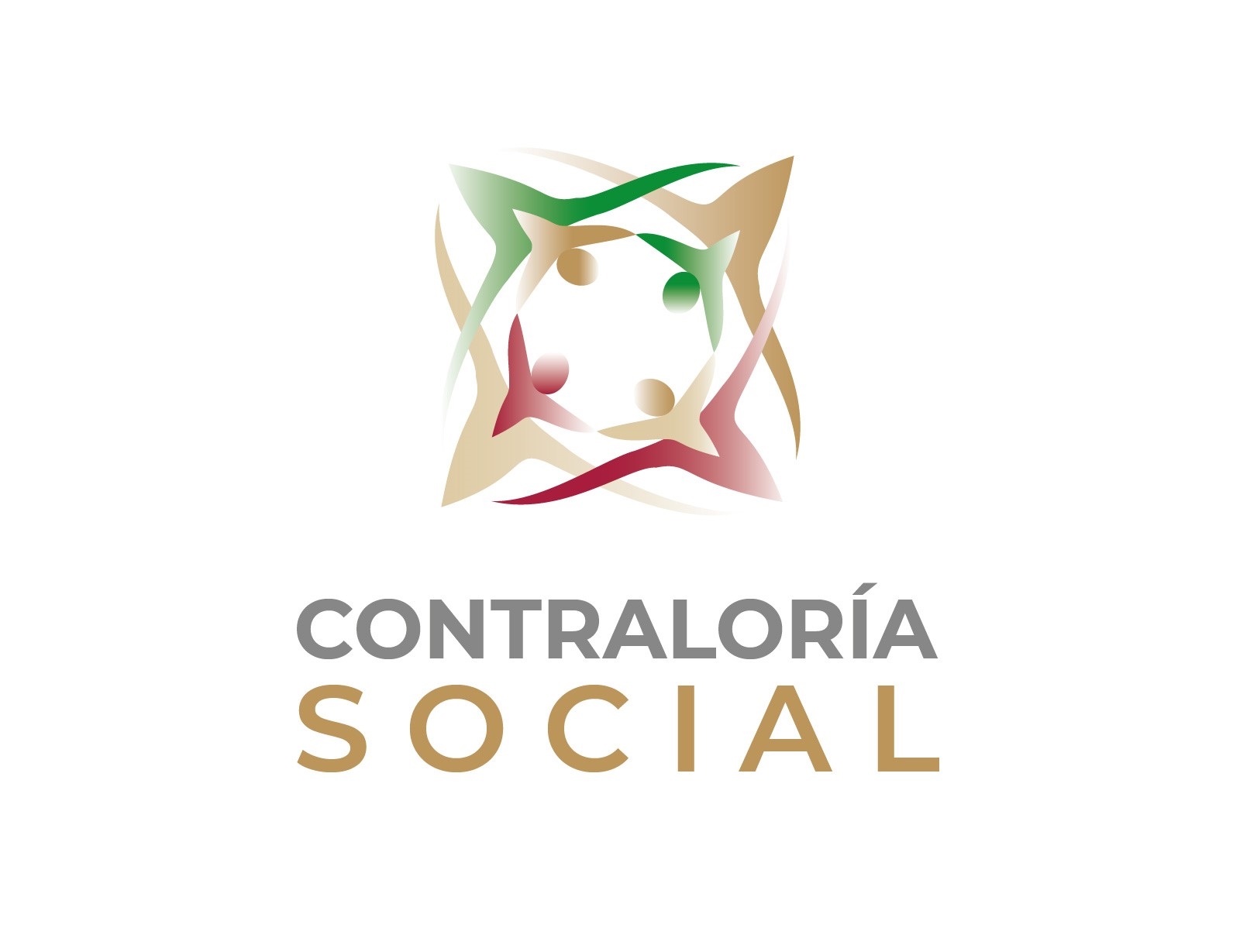 De acuerdo al artículo 69 de la Ley General de Desarrollo Social, se reconoce a la Contraloría Social como:

El mecanismo de los beneficiarios, de manera organizada, para verificar el cumplimiento de las metas y la correcta aplicación de los recursos públicos asignados a los programas de desarrollo social.
2
2
Agregar un pie de página
Agregar un pie de página
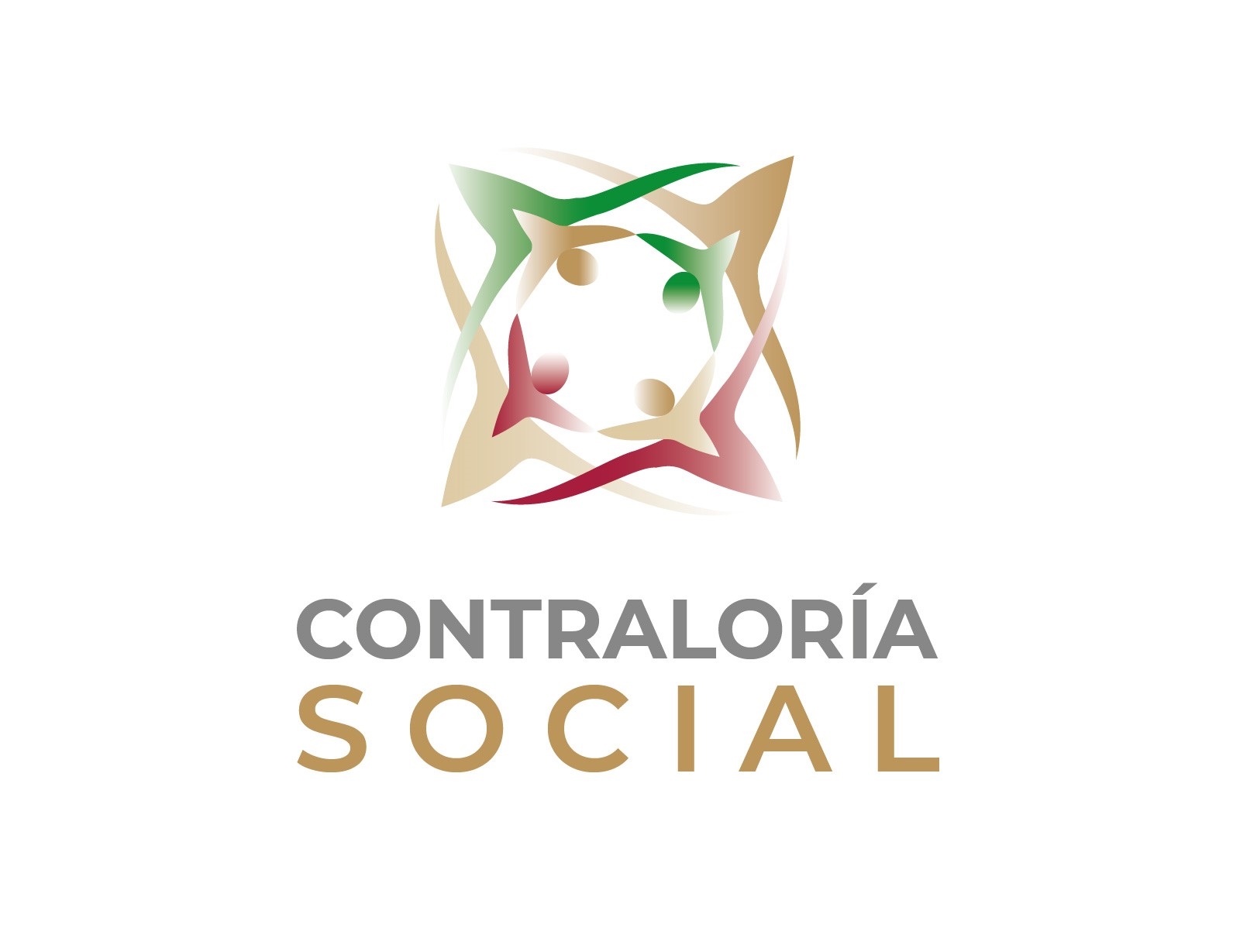 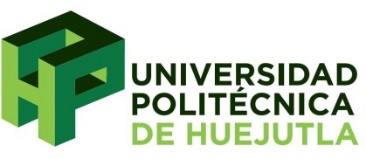 Objetivo de la Contraloría Social
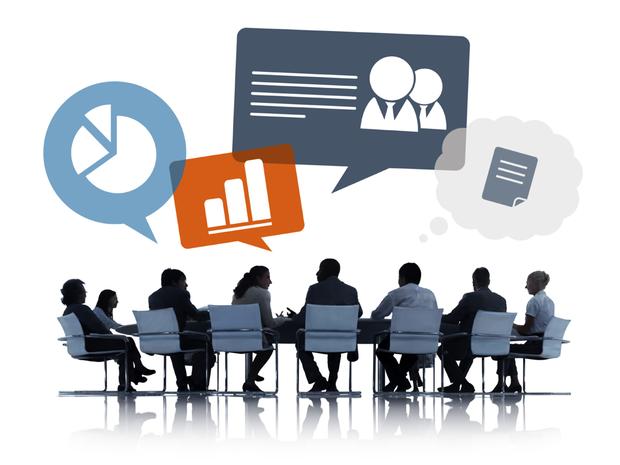 Es dar seguimiento, supervisión y vigilancia del cumplimiento de las metas programáticas comprometidas en el Programa, así como la vigilancia de la correcta aplicación de los recursos asignados.
3
3
Agregar un pie de página
Agregar un pie de página
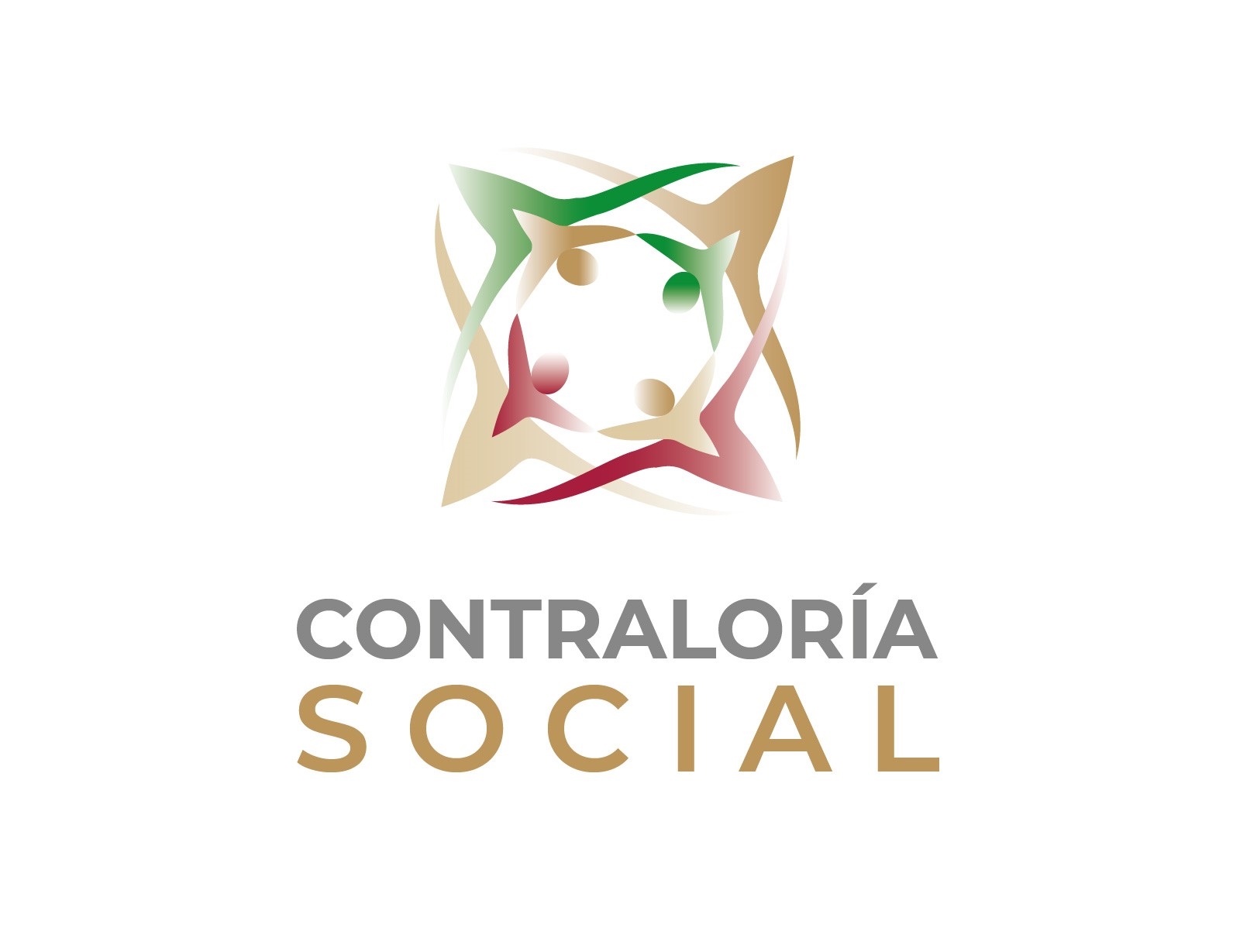 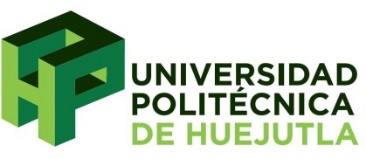 Beneficios
4
4
Agregar un pie de página
Agregar un pie de página
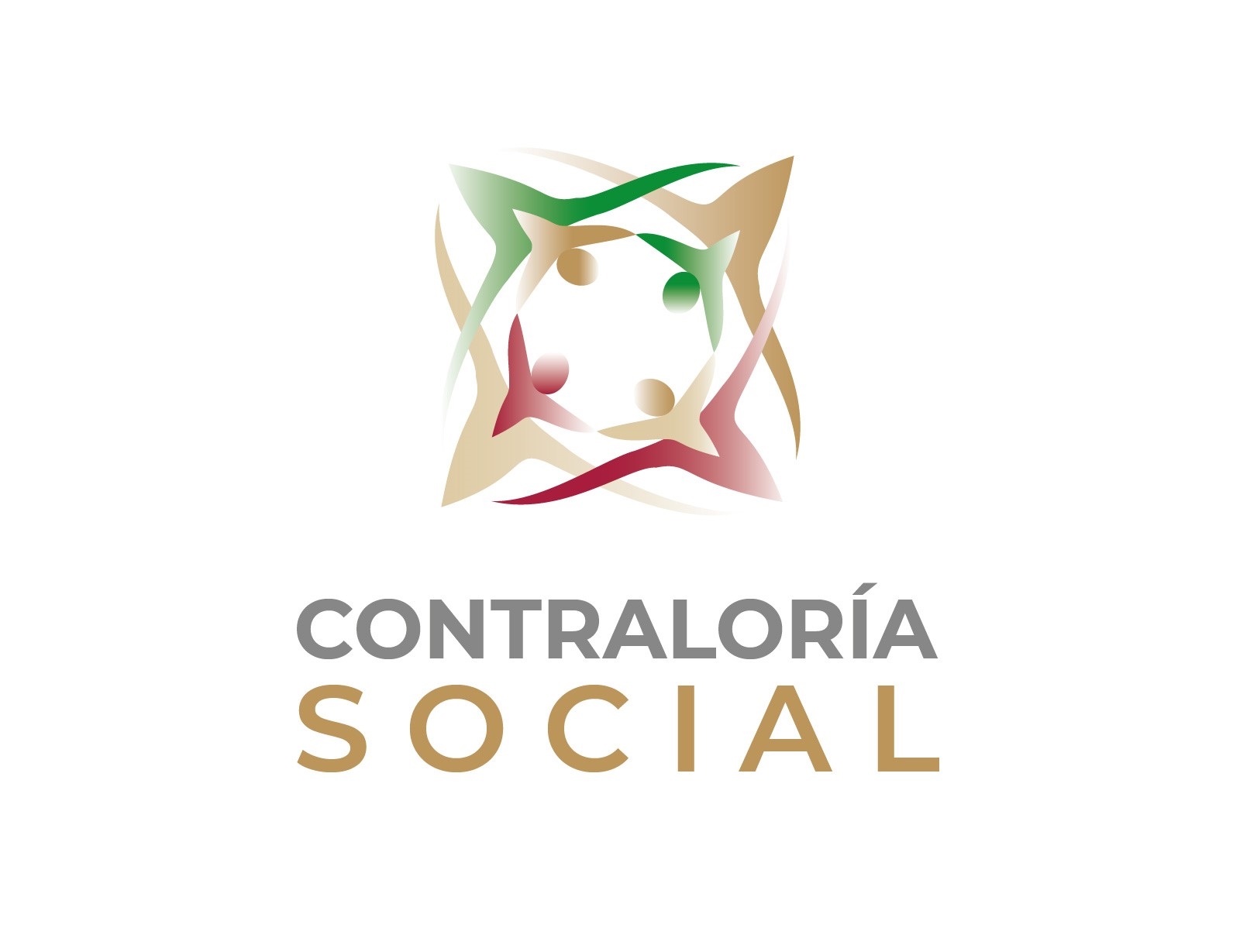 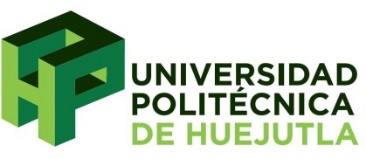 Comité de C. S.
¿Qué es?
¿Quiénes lo conforman?
Participación activa de los beneficiarios para supervisar y vigilar que la gestión gubernamental y el manejo de los recursos federales que reciben las Universidades Públicas, a través del Programa de Fortalecimiento de la Calidad Educativa  (PFCE), se realicen con transparencia, eficacia y honradez.
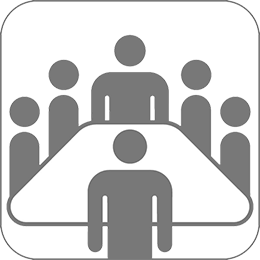 Los beneficiarios del programa; o sea, Alumnos, Docentes y Administrativos para el PFCE, PROFEXCE y el PPS;
5
5
Agregar un pie de página
Agregar un pie de página
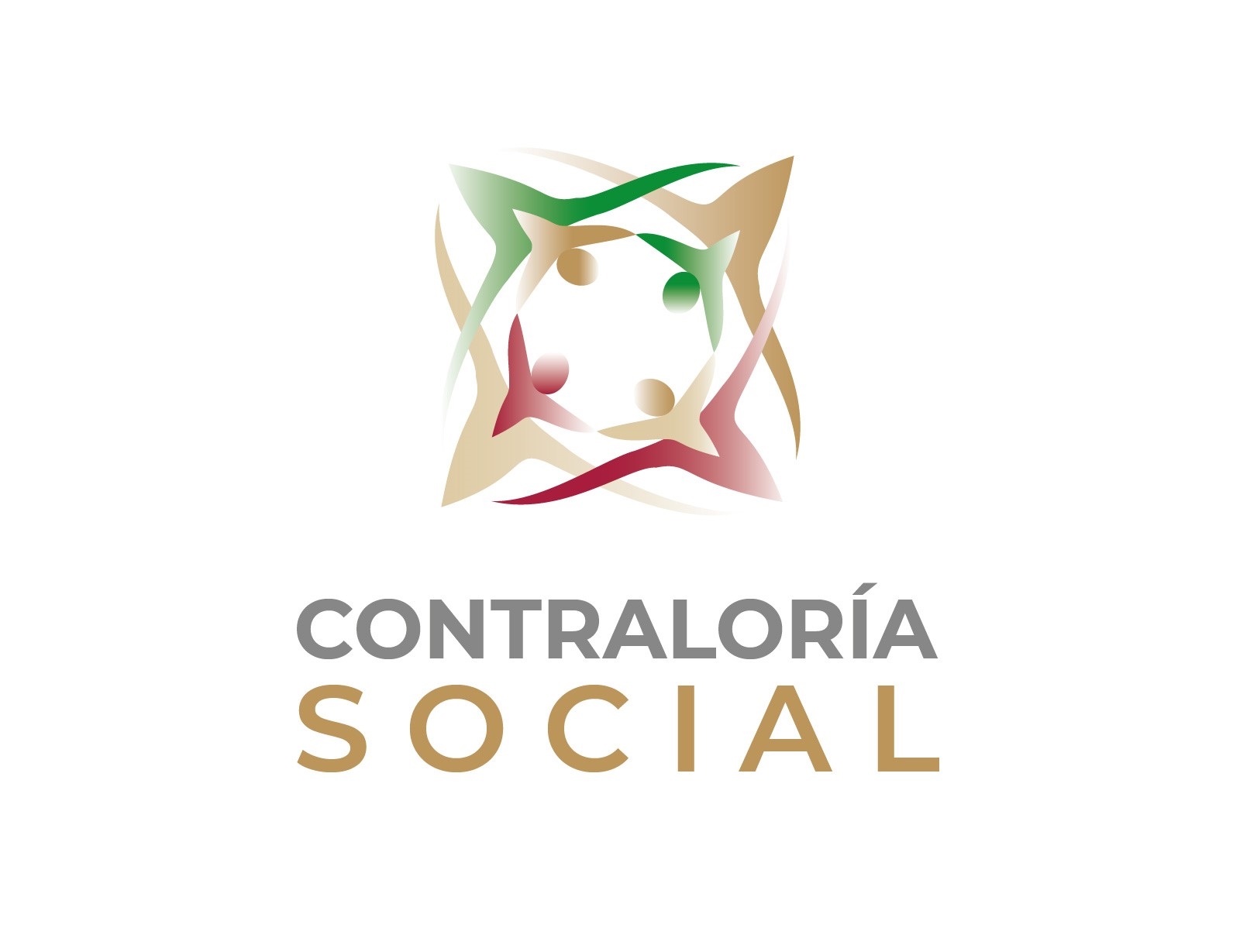 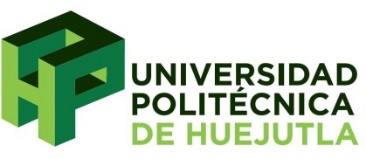 Funciones del Comité de C. S.
1. Tomar la capacitación para realizar las actividades de CS por parte del RCS de las IES,
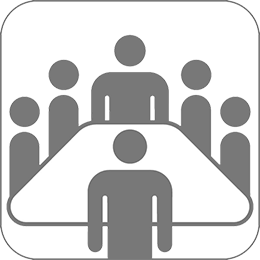 2. Solicitar al RCS de la IE la información pública relacionada con la operación del Programa, las reglas de operación del programa, el convenio de apoyo financiero, el anexo de ejecución del convenio, facturas, etc.,
6
6
Agregar un pie de página
Agregar un pie de página
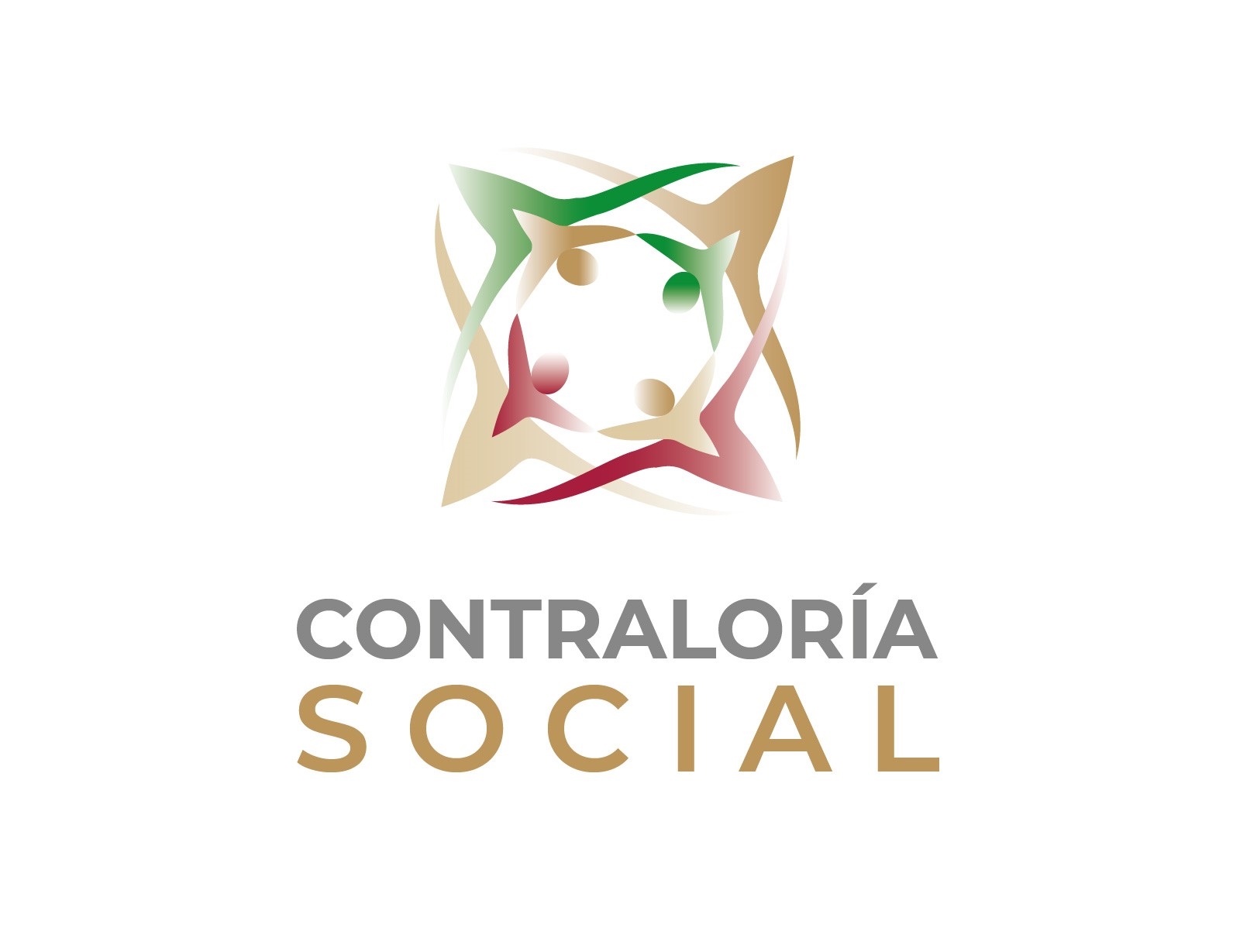 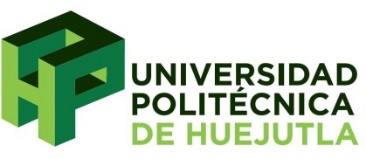 Funciones del Comité de C. S.
3. Vigilar que:
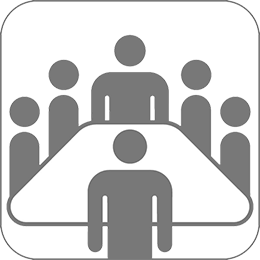 7
7
Agregar un pie de página
Agregar un pie de página
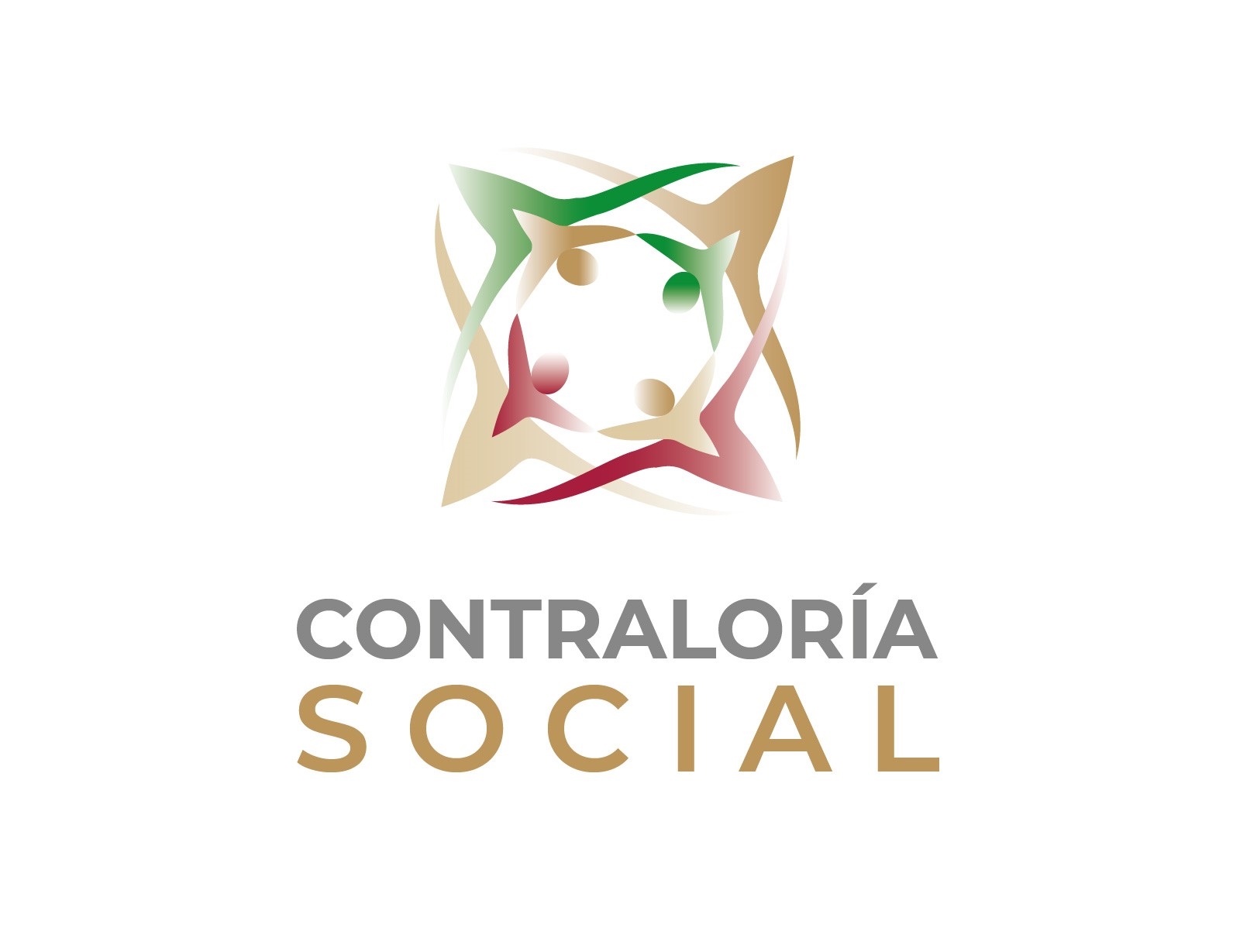 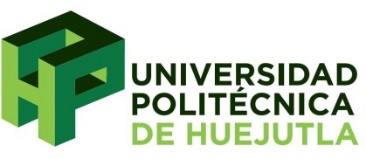 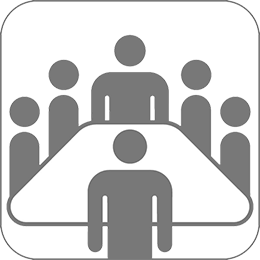 Funciones del Comité de C. S.
8
8
Agregar un pie de página
Agregar un pie de página
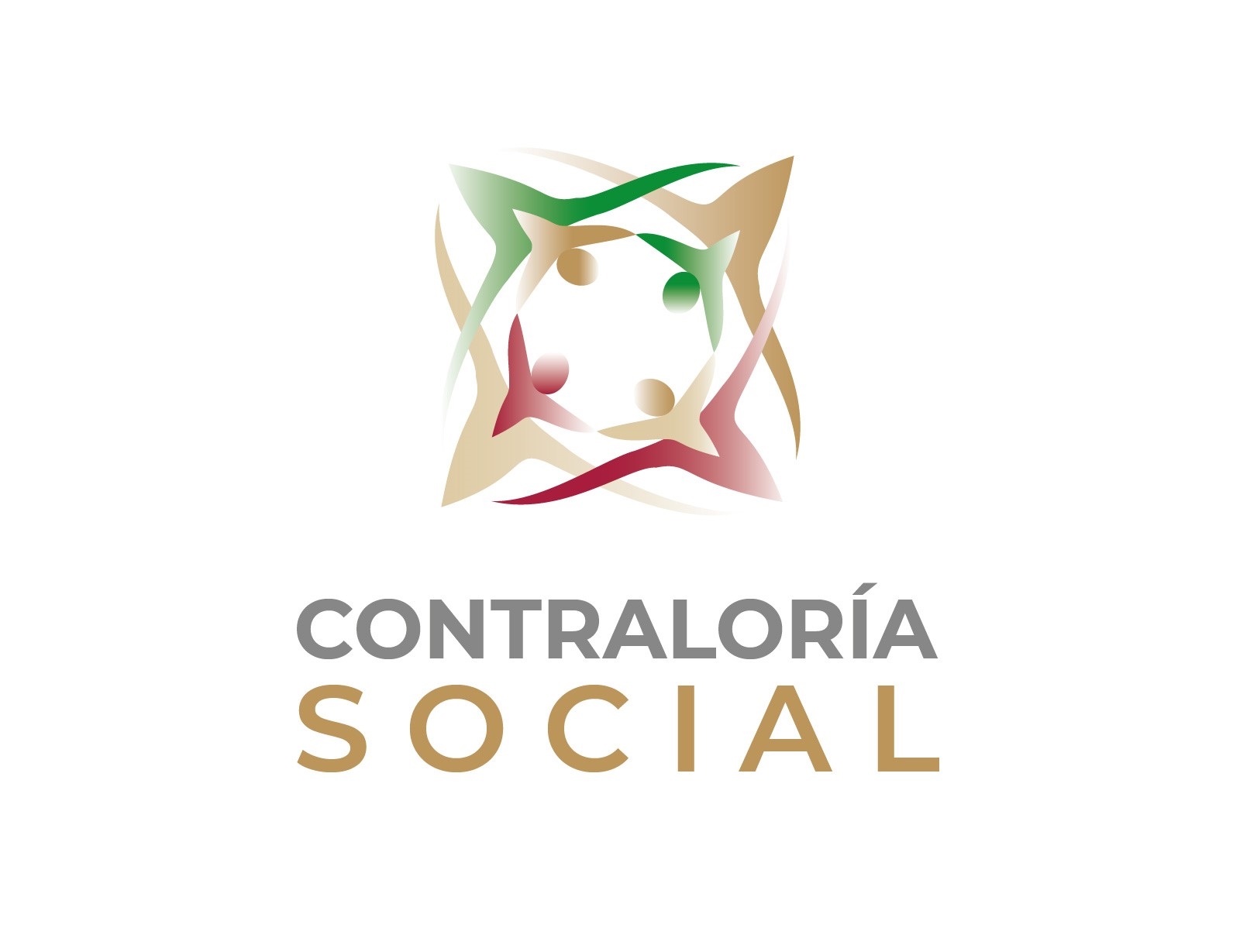 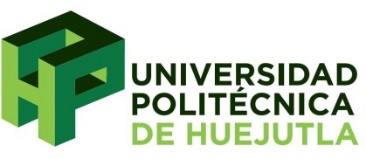 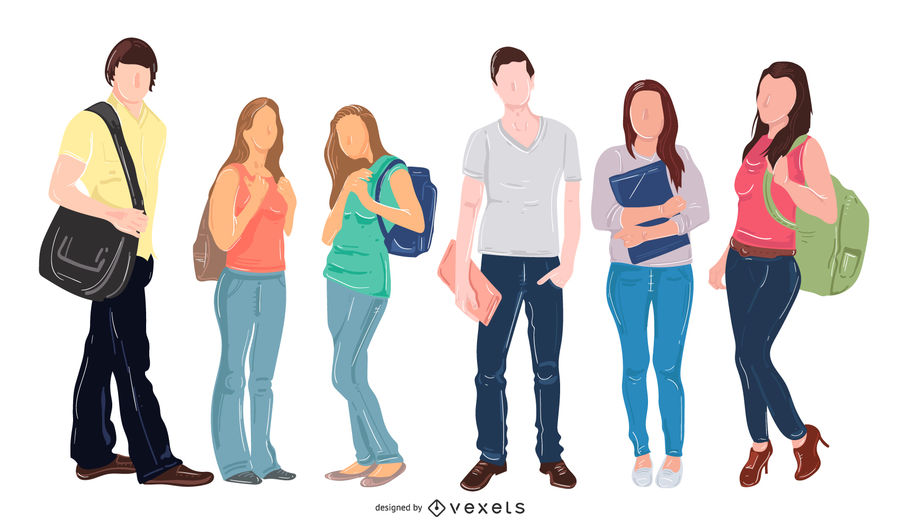 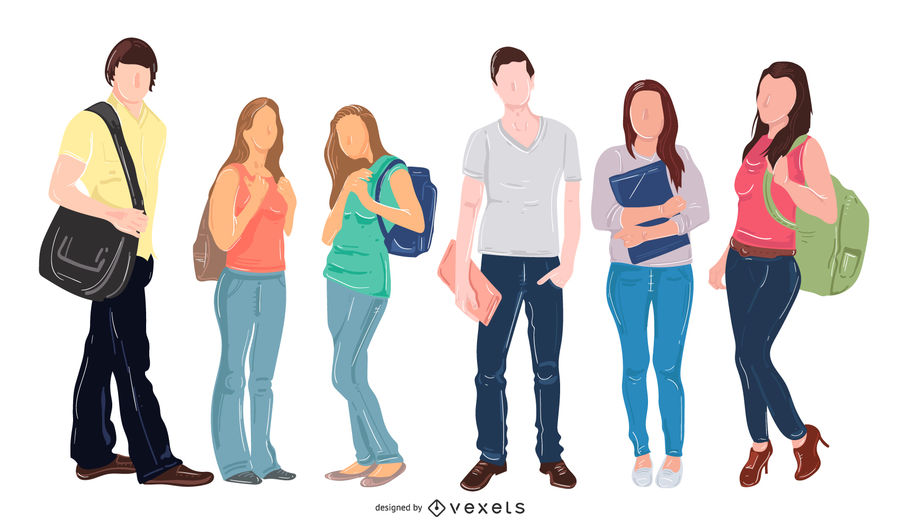 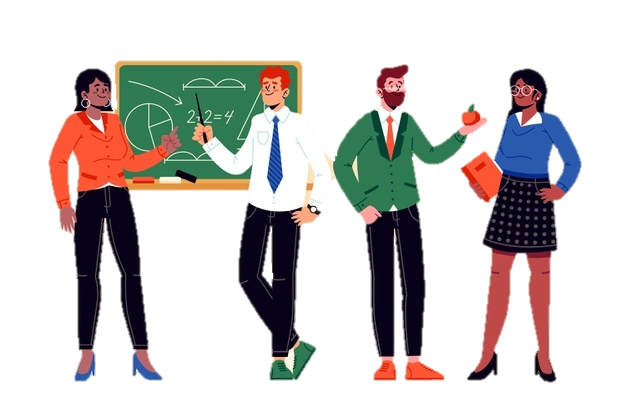 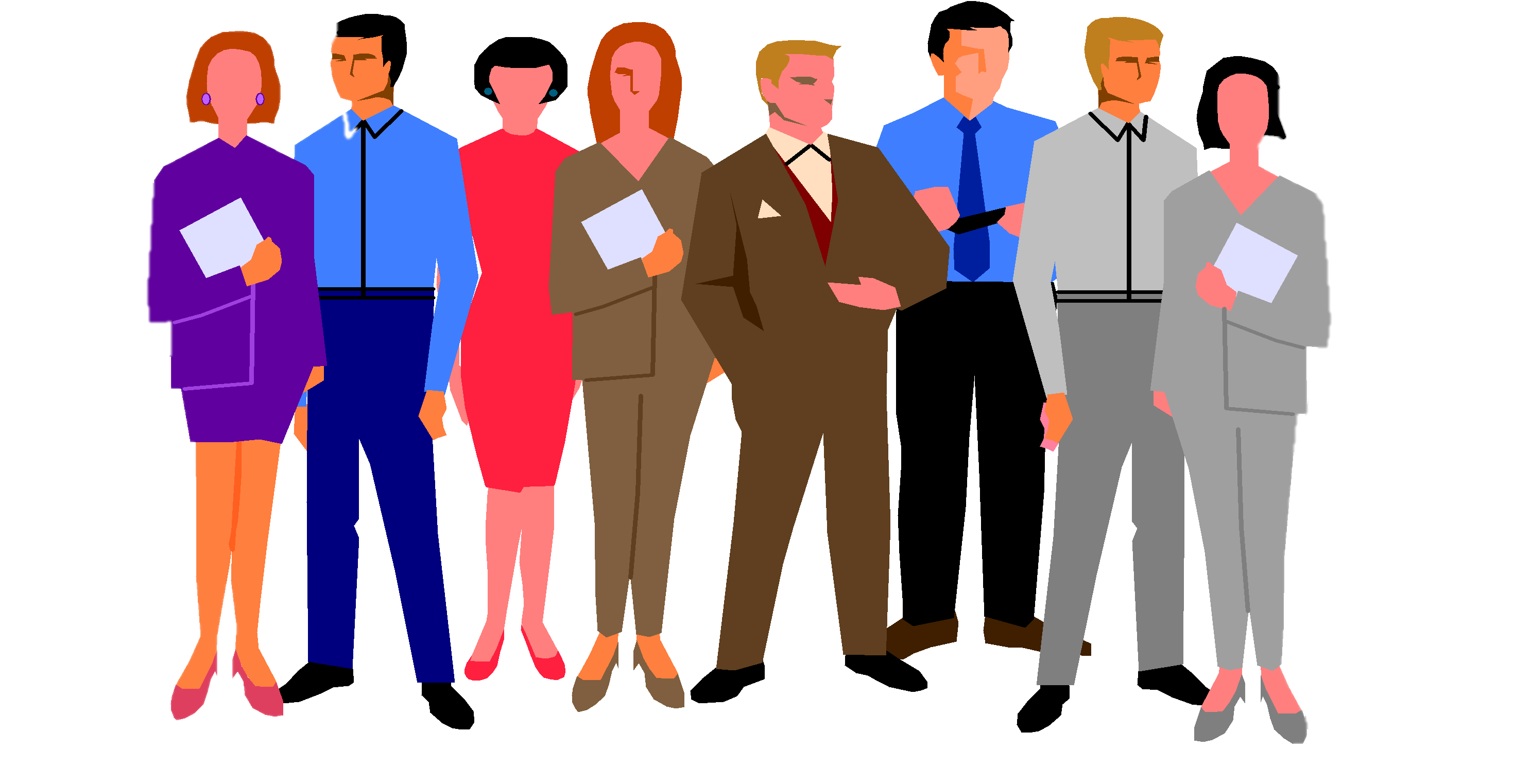 9
9
Agregar un pie de página
Agregar un pie de página
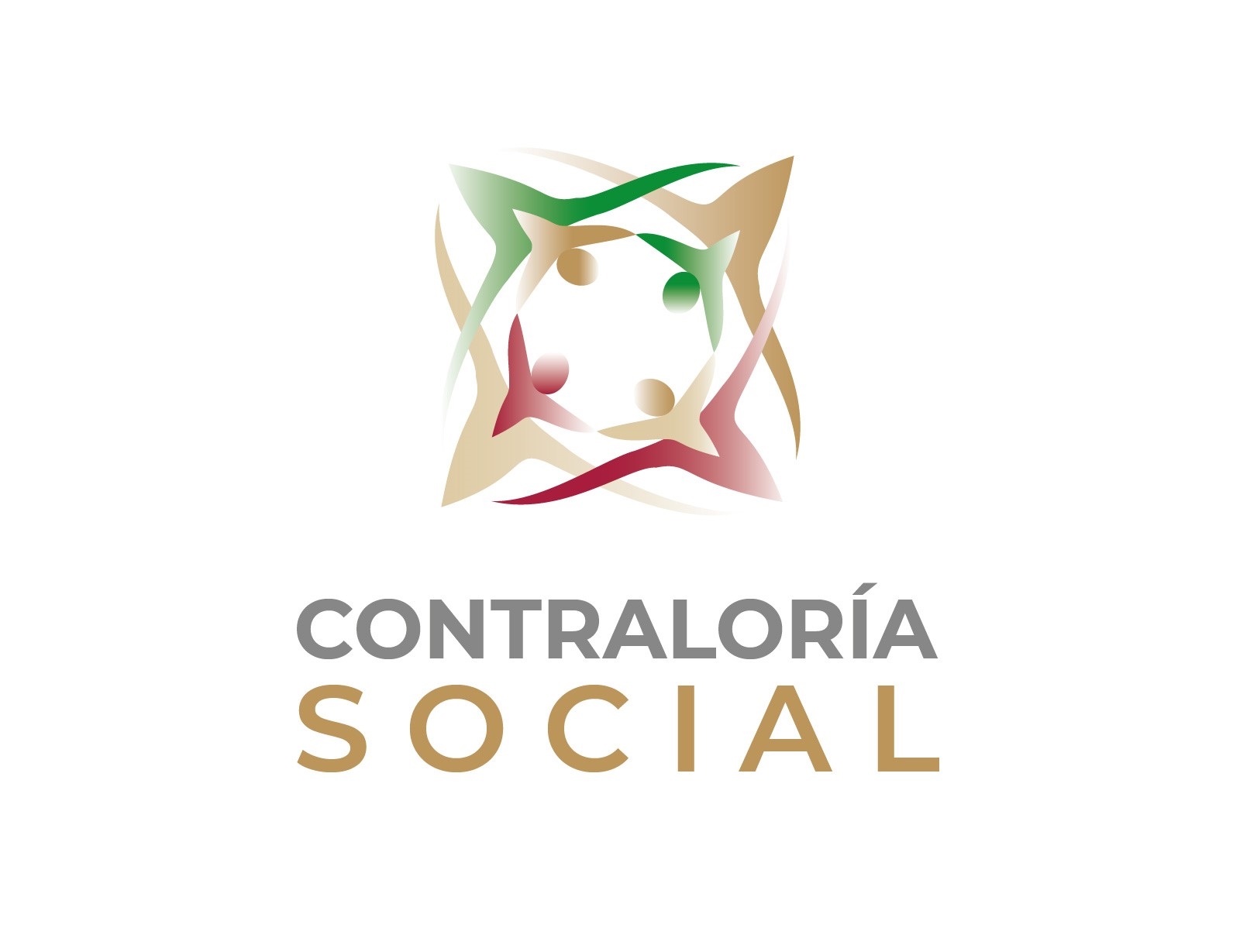 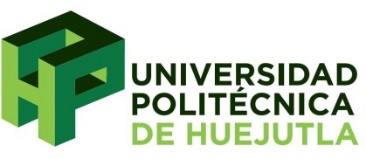 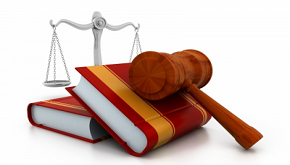 10
10
Agregar un pie de página
Agregar un pie de página
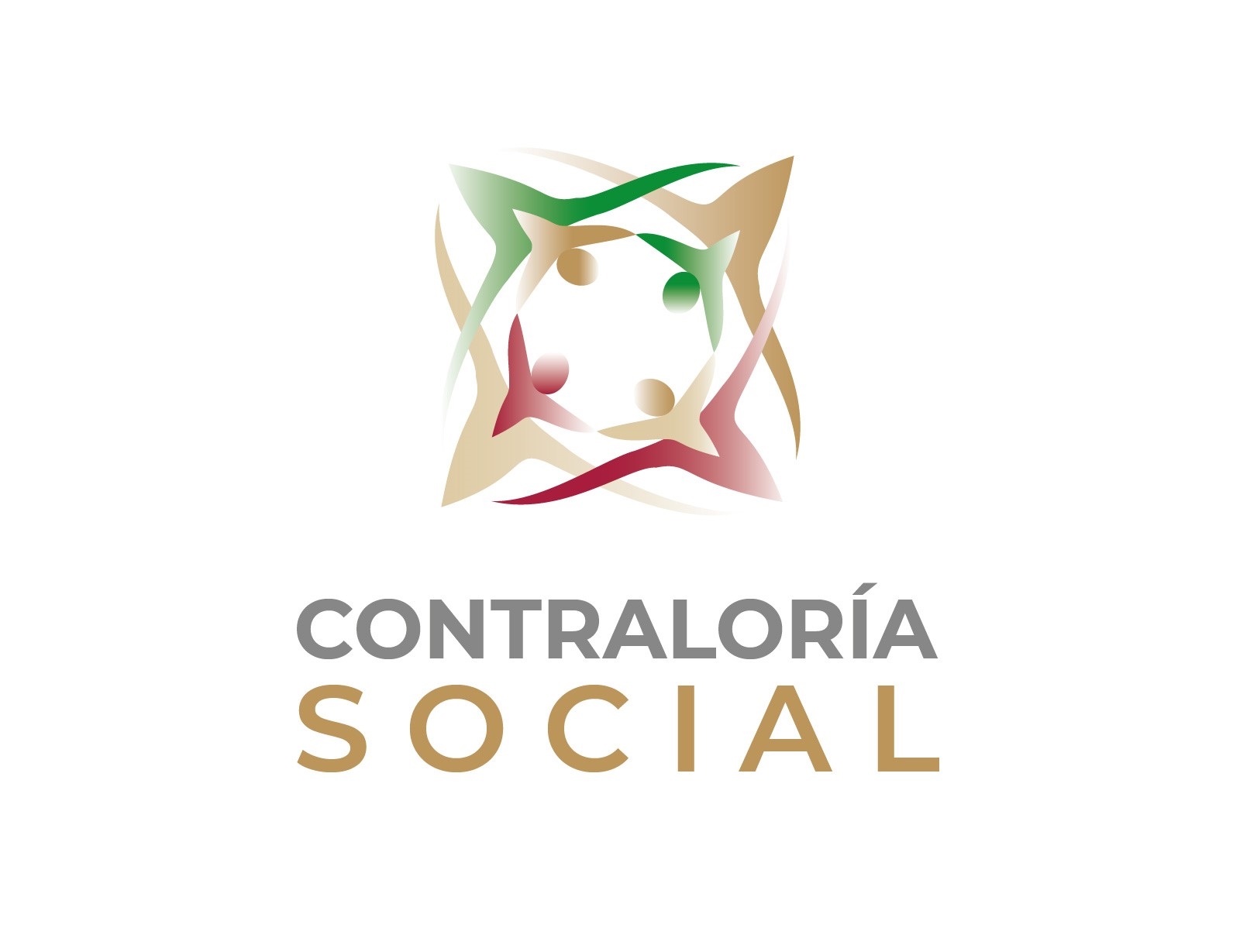 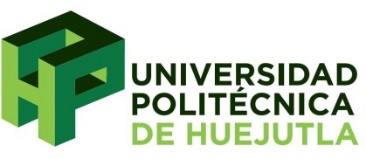 Funciones del responsable de Contraloría Social
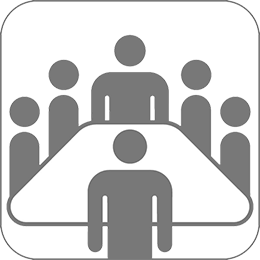 Coadyuvará para realizar todas las actividades de  planeación, promoción y operación, así como el seguimiento de la CS, en el marco de los “Lineamientos para la promoción y operación de la Contraloría Social en los programas federales de desarrollo social”.
11
11
Agregar un pie de página
Agregar un pie de página
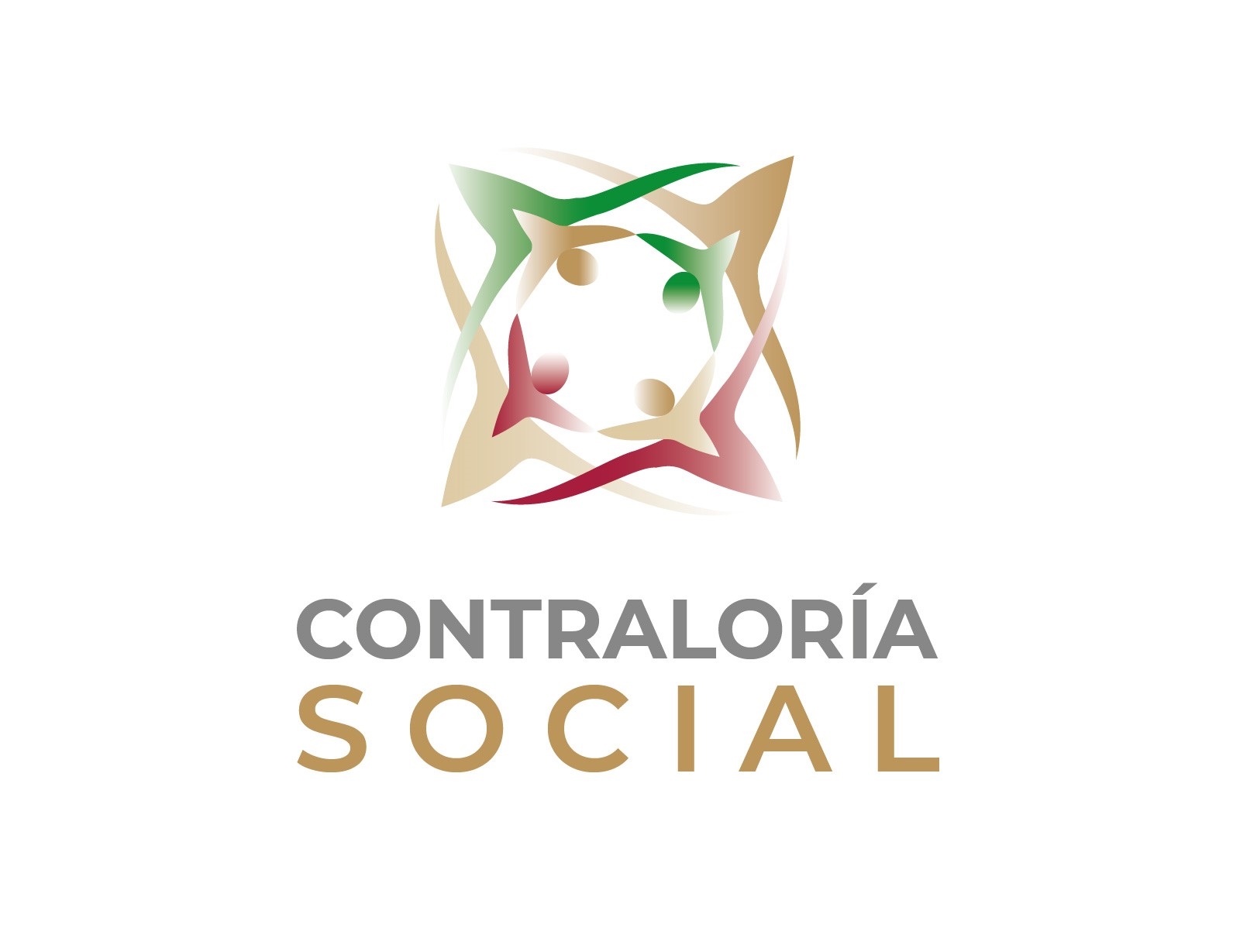 PITCS (Programa Institucional de Trabajo  de Contraloría Social)
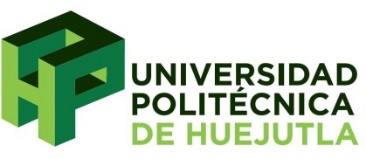 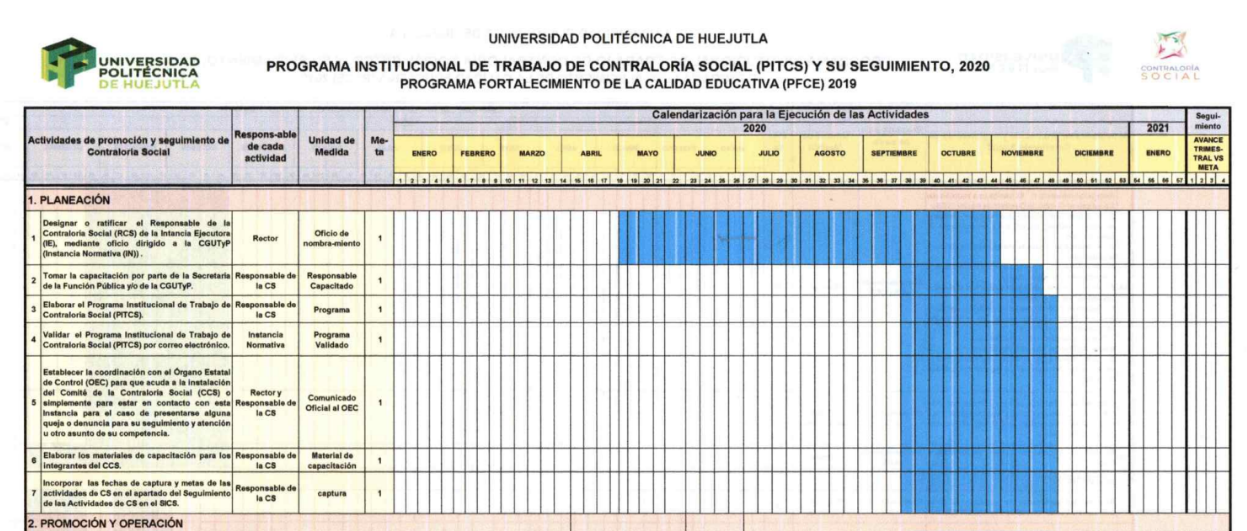 12
12
Agregar un pie de página
Agregar un pie de página
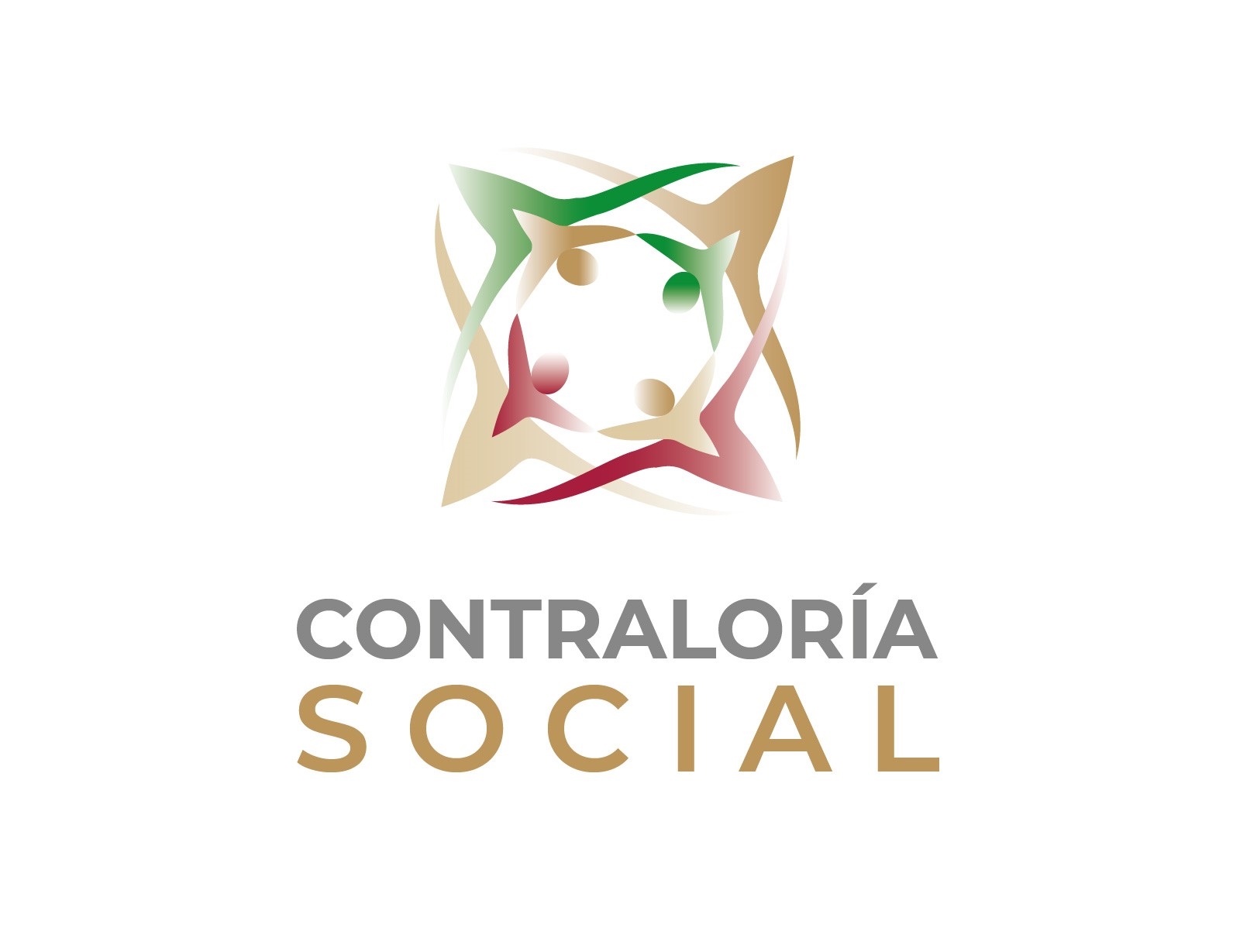 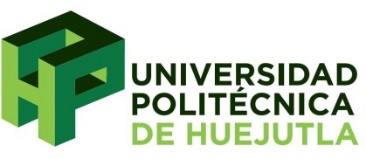 Formatos de Contraloría Social
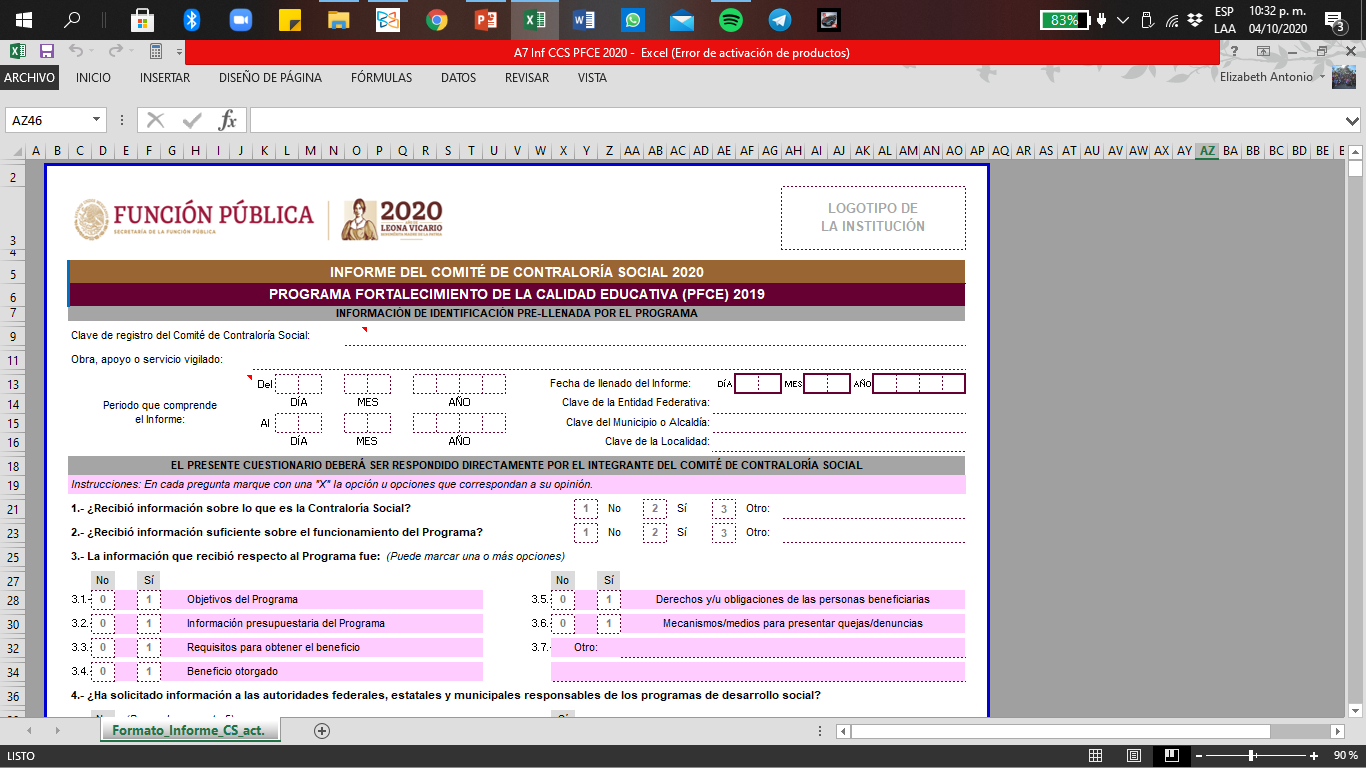 13
13
Agregar un pie de página
Agregar un pie de página
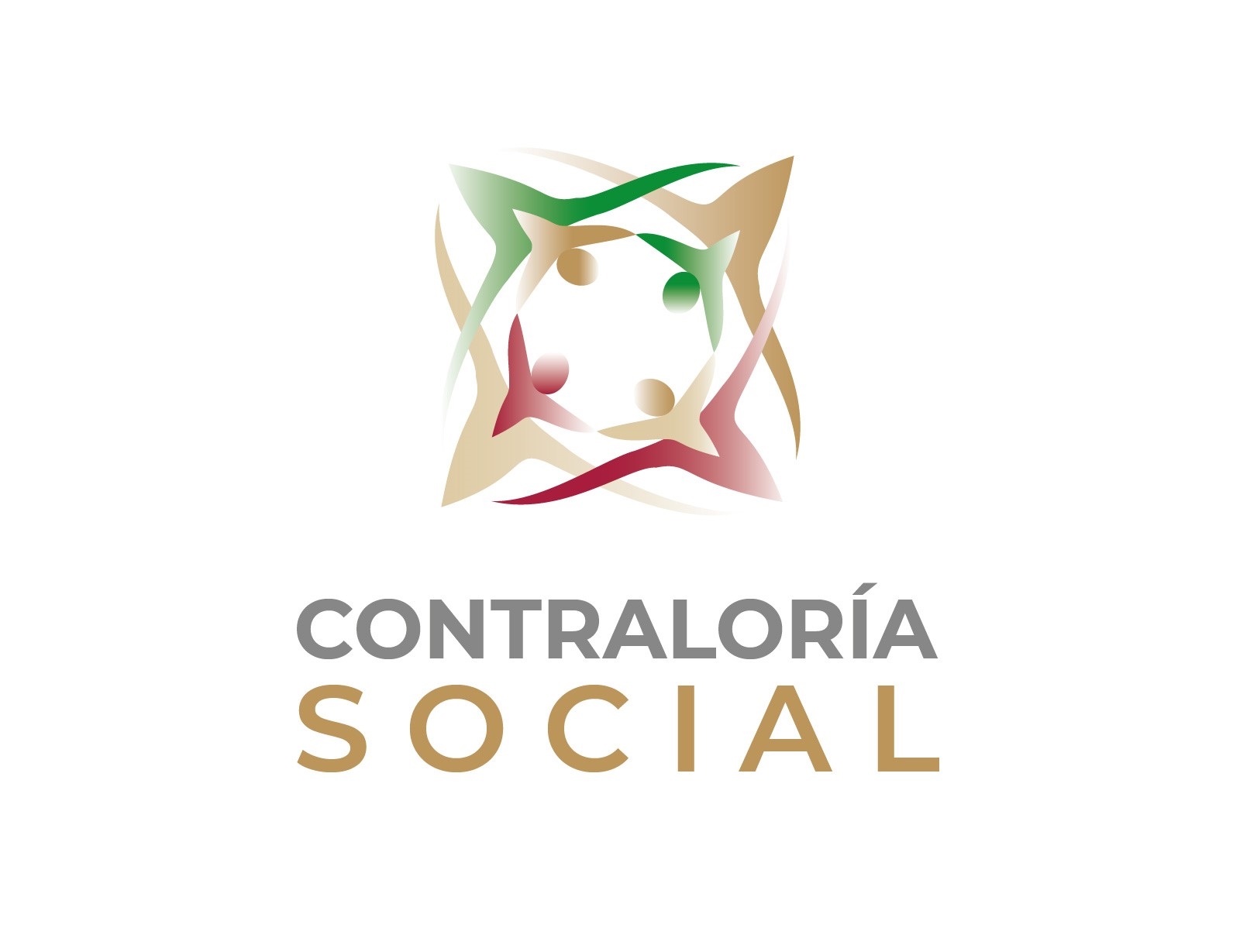 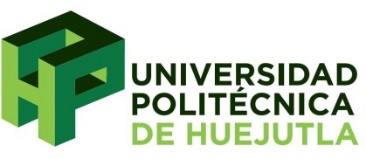 Fechas de actividades
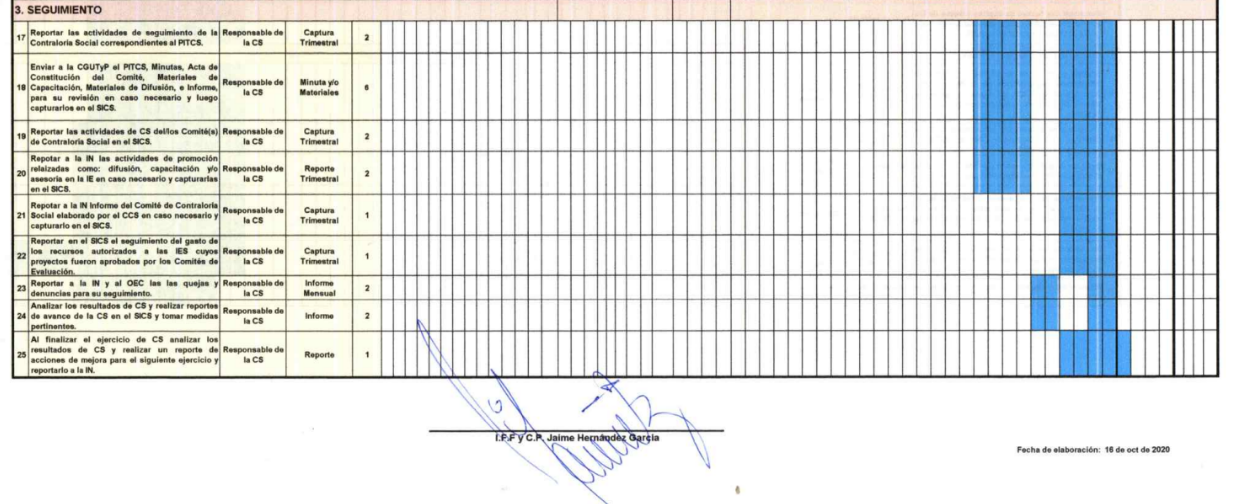 14
14
Agregar un pie de página
Agregar un pie de página
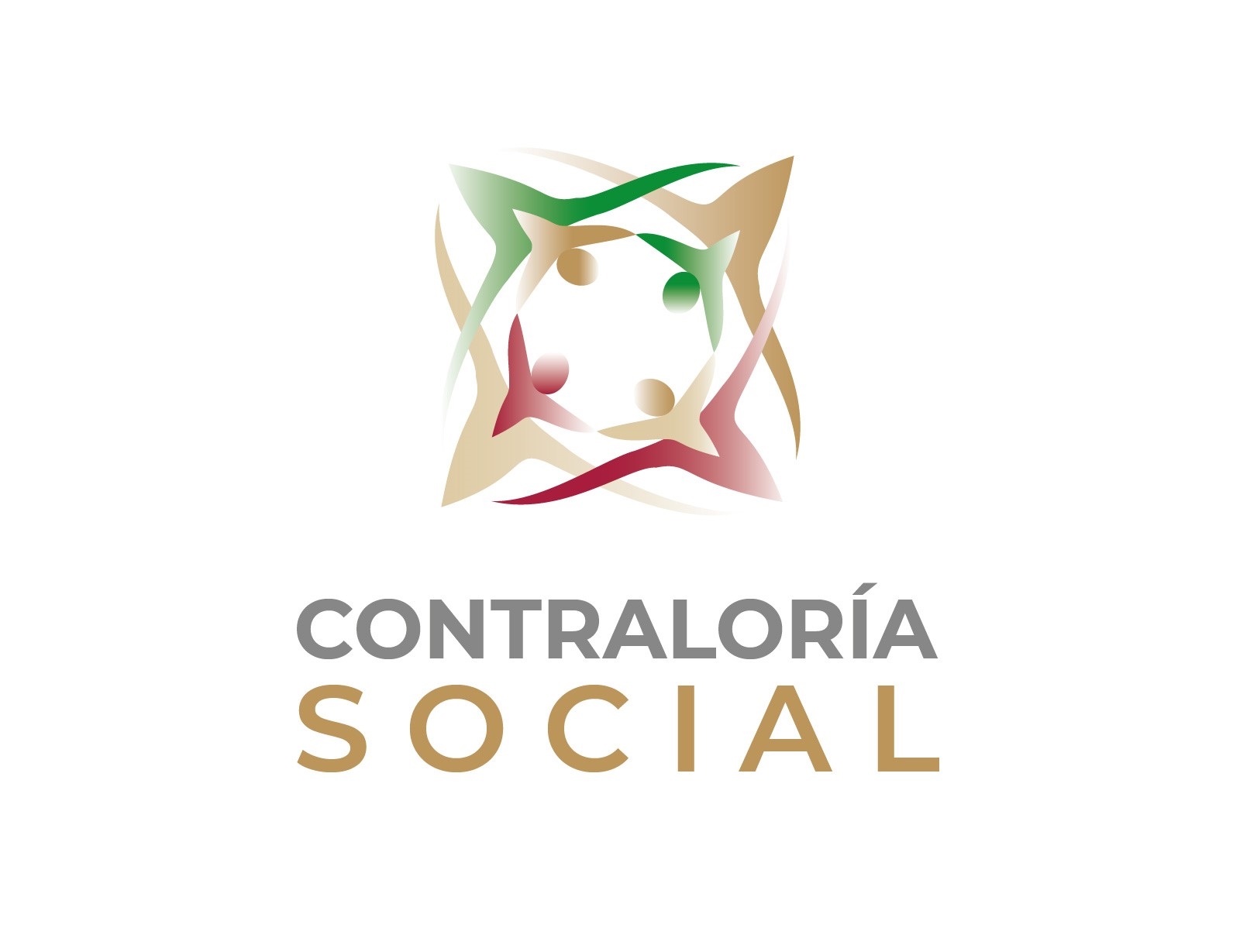 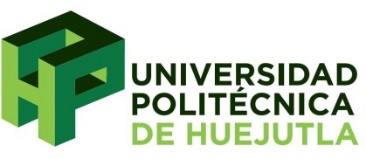 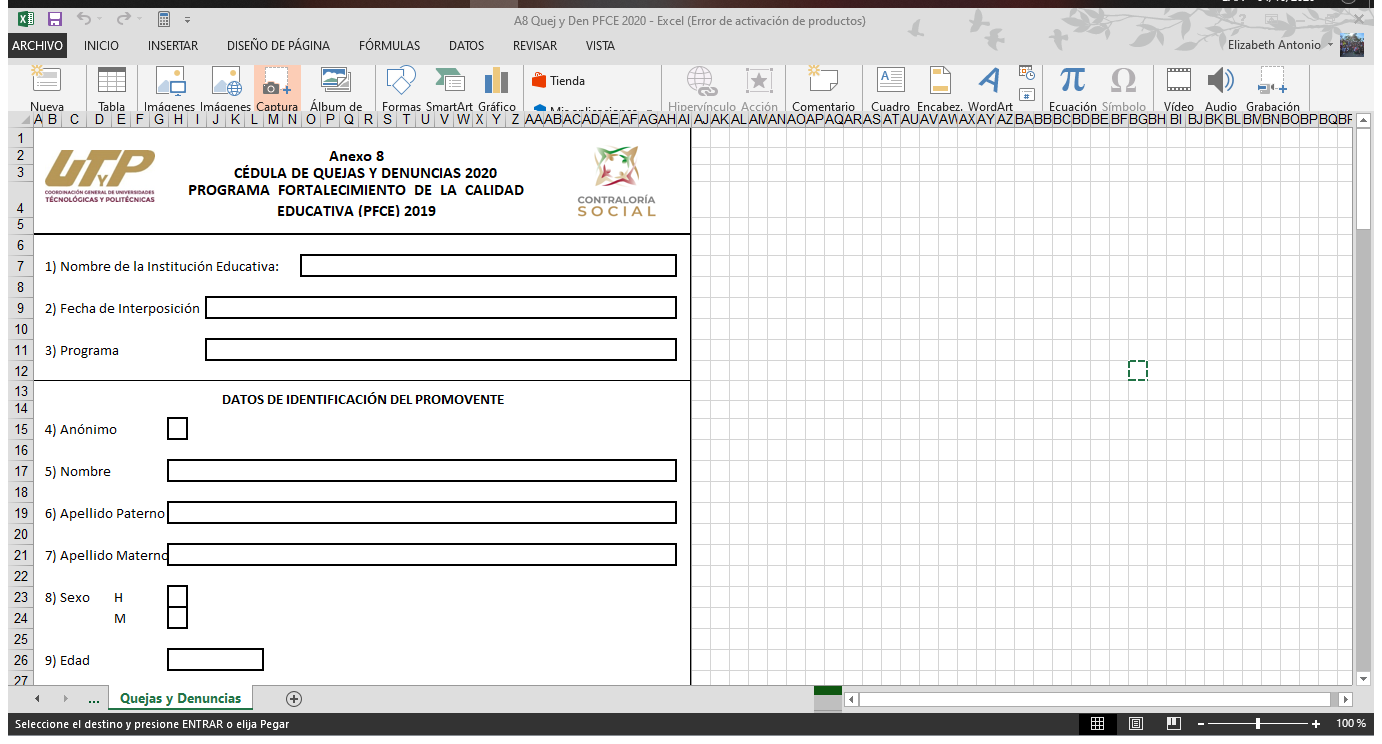 Información sobre quejas y denuncias
quejas_denuncias@nube.sep.gob.mx, 
Con el objeto de facilitar a los miembros de las comunidades universitarias y población en general, la emisión de preguntas y/o sugerencias o, en su caso, inconformidades sobre el desarrollo de los proyectos apoyados con recursos del Programa Fortalecimiento de la Calidad Educativa (PFCE).
15
15
Agregar un pie de página
Agregar un pie de página
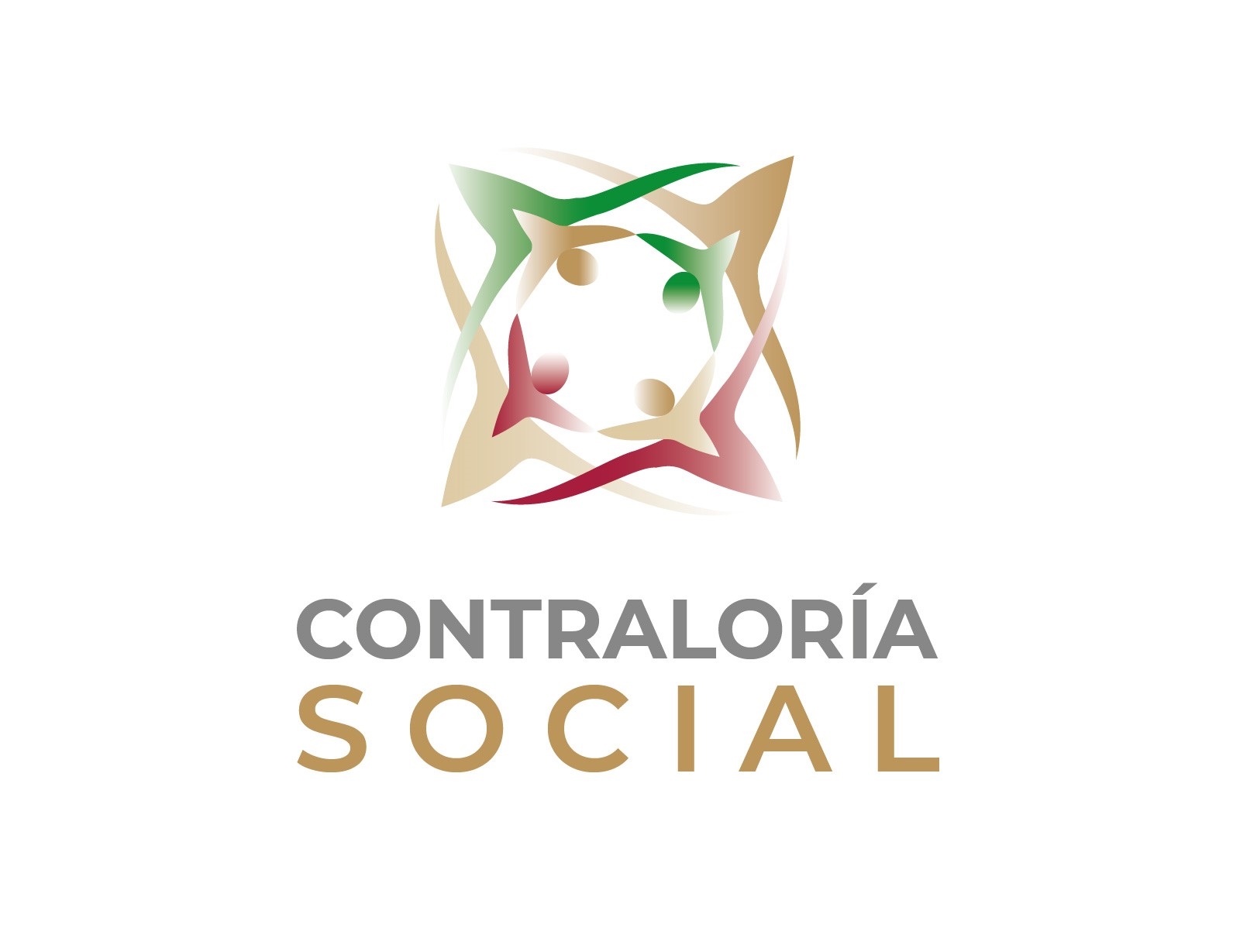 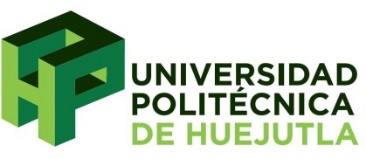 GRACIAS POR SU ATENCIÓN
16
16
Agregar un pie de página
Agregar un pie de página